Презентация к уроку литературного чтения
« Поэзия Сергея Есенина»
3 а класс
Учитель Агапова Лидия Федоровна
МБОУ «СОШ №5» г. Курчатов
Курская область
С. Есенин
О Родине
О людях
О природе
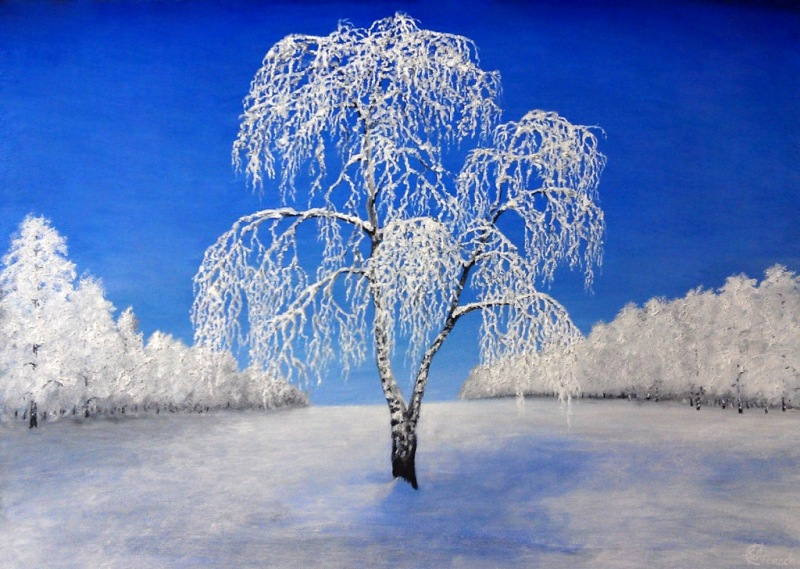 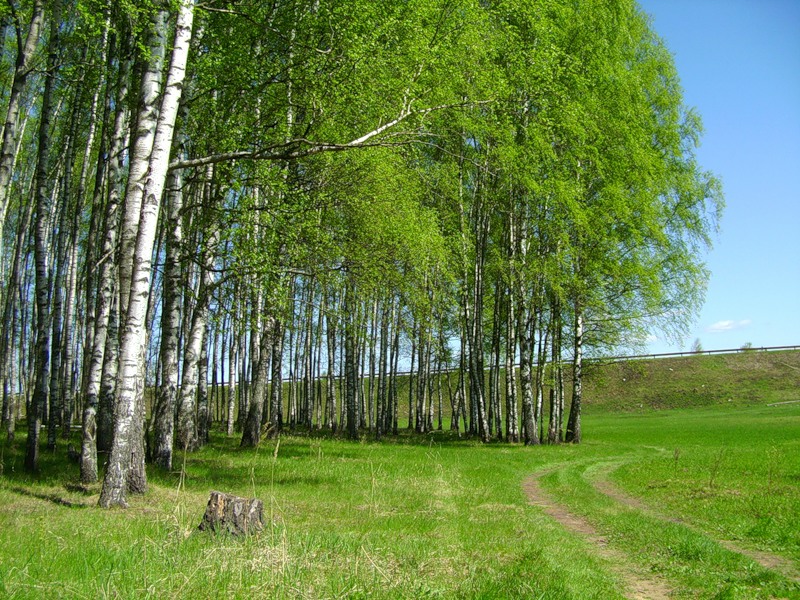 «Тот, кто видел, хоть однажды,
Эту синь и эту гладь,
Тот почти березке каждой
Ножку рад поцеловать….»
  С. Есенин
Сыплет черемуха снегом…
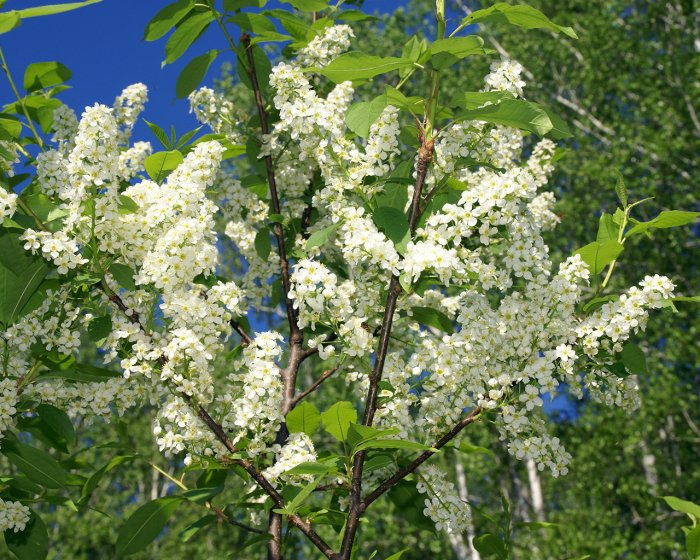 «Черемуха душистая с весною расцвела ….»
С.Есенин
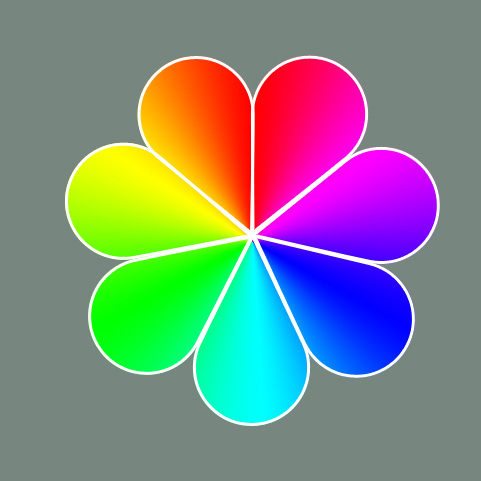 В чем же секрет долговечности поэзии Есенина?

Почему людей разного возраста волнуют и радуют его произведения?
 
Что вам дало изучение поэзии Есенина?